МЕТОДОЛОГИЧЕСКИЕ И ТЕОРЕТИЧЕСКИЕ ОСНОВЫ ИССЛЕДОВАНИЯ
КОНЦЕПТУАЛЬНАЯ СХЕМА ДЕЯТЕЛЬНОСТИ КАК ОБЪЕКТА ИССЛЕДОВАНИЯ
Современная биология очень широко применяет математические и компьютерные методы. Без использования этих методов было бы невозможным выполнение таких глобальных проектов, как геном человека, расшифровка пространственной структуры сложных биомакромолекул, анализ последовательности ДНК. 
Без математической обработки невозможна оценка результатов эксперимента. Применение математических методов способствовало пониманию законов, лежащих в основе многих биологических процессов. 
Компьютерное моделирование применяют при изучении различных биологических процессов и отдельных молекул (н-р, молекул новых лекарственных веществ), планировании мероприятий по предотвращению распространения эпидемий, анализе экологических последствий работы различных промышленных объектов, биотехнологических процессов производства и многое другое.
В настоящее время область математического моделирования живых систем объединяет ряд различных традиционных и более современных дисциплин, так что трудно бывает строго разграничить зоны их специфического использования: 
биофизика или математическая биофизика, изучающие физические основы биологических систем с использованием математического описания физических процессов; 
математическая биология или теоретическая биология, которые могут охватывать любые области моделирования живого, традиционно включают в себя популяционную динамику, моделирование экосистем, климата; 
системная биология, традиционно обращающаяся к моделям сложных внутриклеточных систем, включая протеомику (науку о белках), метаболомику (науку о метаболических процессах); 
компьютерная биология, которая также обращается к математическим моделям сложных биологических процессов и систем, реализуемым в компьютерных экспериментах;
 биоинформатика, традиционно ассоциирующаяся с моделированием в геномике.
В настоящее время особенно бурно развиваются специализированные междисциплинарные области применения математического моделирования живых систем — математическая физиология, математическая иммунология, математическая эпидемиология, направленные на разработку математических теорий и компьютерных моделей соответствующих систем и процессов.
Модель (от лат. modulus – мера, аналог, образец) – система, исследование которой служит средством для получения информации о другой системе; представление некоторого реального процесса, устройства или концепции. 
Модель есть абстрактное представление реальности в какой-либо форме (в математической, физической, символической, графической или дескриптивной), предназначенное для представления определенных аспектов этой реальности и позволяющее получить ответы на изучаемые вопросы
    Модель – это копия объекта, в некотором смысле «более удобная», допускающая манипуляции в пространстве и во времени. Математические модели – это язык, на котором формулируются наши представления о явлениях в живой и неживой природе [Ризниченко, Г.Ю.]
Наибольшее значение для биологии и экологии имеют две разновидности знаковых моделей: 
во-первых, так называемые концептуальные и, во-вторых, математические модели. 
Концептуальная модель представляет собой несколько более формализованный и систематизированный вариант традиционного естественнонаучного описания изучаемого биологического объекта или экосистемы, состоящего из научного текста, сопровождаемого блок-схемой системы, таблицами, графиками и прочим иллюстративным материалом.
Физическая модель представляет собой физический объект, «назначенный» моделью другого объекта. Любая физическая модель обладает конкретными свойствами физического (в том числе биологического) объекта. С одной стороны, физическая модель может точнее передавать характеристики моделируемого объекта. С другой стороны, физическая модель в конкретном исследовании может быть столь же сложна, как и объект.
Математические модели описывают целый класс процессов или явлений, которые обладают сходными свойствами или являются изоморфными. 
Математическая модель есть приближенное описание какого-либо класса явлений внешнего мира с помощью математической символики.
Математические модели реальных исследуемых процессов сложны и включают системы нелинейных функционально-дифференциальных уравнений. Ядро математической модели – дифференциальные уравнения в частных производных. Изучение математических моделей производится на основе методов вычислительной математики, основу которых составляют разностные методы решения задач математической физики.
Компьютерные модели представляют собой подтип математических моделей и содержат «знания» об объекте в виде математических формул, таблиц, графиков, баз данных. 
Они позволяют изучать поведение системы при изменении внутренних характеристик и внешних условий, проигрывать сценарии, решать задачу оптимизации. 
Однако каждая компьютерная реализация соответствует конкретным заданным параметрам системы.
Классификация моделей (по В.Д. Федорову и Т.Г. Гильманову, 1980)
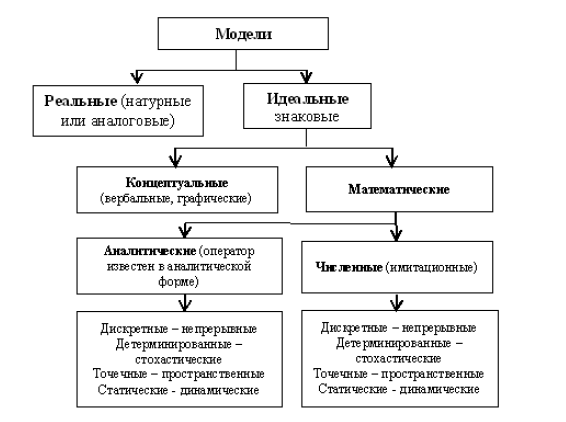 Ш.Х. Зарипов (2010) делит все математические модели по 6-ти основным признакам.
1. Структурные и функциональные модели. 
В структурных моделях показывается структура изучаемой экосистемы и взаимосвязь элементов этой системы между собой, т.е. описывают структуру элементов. 
Функциональные модели дают количественную оценку отклика экосистемы на внешнее воздействие, т.е. описывают процессы, происходящие в экосистеме. 
В большинстве случаев структурные и функциональные модели могут сочетаться, тем самым образовывать «гибрид», что позволяет изучать экосистему в целом.
2. Дискретные и непрерывные модели. 
В дискретном случае описание моделей ведется на языке сумм и конечных разностей, тогда как в непрерывных моделях используется язык интегралов и бесконечно малых приращений.  
3. Линейные и нелинейные модели. 
В линейных моделях используется линейная зависимость между переменными, которая и описывает будущую модель. 
В нелинейных моделях используются связи между элементами, которые описываются нелинейными функциями. 
Линейными моделями описывают простые системы, а нелинейными можно описать и систему, и ее динамику.
4. Статистические и динамические модели. 
Данная классификация основана на зависимости от временного периода. 
Статистические модели описывают экосистему в определенный момент времени с помощью алгебраических уравнений, это так называемые краткосрочные модели. 
Динамические модели учитывают разновременные показатели, при этом используются дифференциальные уравнения
5. Детерминированные и недетерминированные модели. 
Детерминированная математическая модель экосистемы учитывает не случайные, а закономерные, определяемые известными изменениями вынуждающие функции и параметры экосистемы. 
Недетерминированные модели делят на стохастические, использующие методы математической статистики и теории вероятностей, и нестохастические, применяемые для описания систем, функционирование которых не носит вероятностный характер, например, единичный случай с системой.
6. Аналитические и алгоритмические модели. 
Аналитические модели строятся на аналитическом исследовании, учитывающем все траектории развития системы.
 Алгоритмические модели позволяют исследовать более широкий спектр задач и применяются при построении моделей случайного поиска и стохастической аппроксимации, а также при имитационном моделировании сложных экосистем.
В экологических исследованиях часто используют детерминированные, стохастические и эмпирико-статистические модели.
Классификация математических моделей
При разработке любой модели необходимо определить объект моделирования, цель моделирования и средства моделирования. 
В соответствии с объектом и целями математические модели в биологии можно подразделить на три больших класса. 
Первый класс - регрессионные модели 
Второй класс - имитационные модели
Третий класс - качественные (базовые) модели
Регрессионные модели  включают эмпирически установленные зависимости (формулы, дифференциальные и разностные уравнения, статистические законы) не претендующие на раскрытие механизма изучаемого процесса, на физический или биологический смысл этих зависимостей. 
Для построения регрессионной модели достаточно статистически достоверных наблюдаемых корреляций между переменными или постоянными параметрами системы.
Имитационные модели - конкретных сложных живых систем, максимально учитывающие имеющуюся информацию об объекте. Имитационные модели применяются для описания объектов различного уровня организации живой материи - от биомакромолекул до моделей биогеоценозов. 
Суть имитационного моделирования заключается в исследовании сложной математической модели с помощью вычислительных экспериментов и обработки полученных результатов. При этом максимально используется вся имеющаяся информация об объекте моделирования, как количественная, так и качественная.
Имитационные модели созданы для описания физиологических процессов, происходящих в жизненно важных органах: нервном волокне, сердце, мозге, желудочно-кишечном тракте, кровеносном русле. На них проигрываются "сценарии" процессов, протекающих в норме и при различных патологиях, исследуется влияние на процессы различных внешних воздействий, в том числе лекарственных препаратов.
Качественные (базовые) модели - простые модели, которые поддаются аналитическому исследованию и обладают свойствами, которые позволяют описывать целый спектр природных явлений, объясняют качественное исследование при разных значениях параметров.
Благодаря простоте и наглядности, базовые модели становятся чрезвычайно полезными при изучении самых разных систем, они  могут быть использованы в дальнейшем  как основа для построения более детальных моделей целого класса сходных систем.
По типу применяемых математических методов различают следующие виды моделей:
1. Модели на основе дифференциальных уравнений. 
2. Разностные модели. 
3. Матричные модели. 
4. Оптимизационные модели. 
5. Имитационные модели – модели, построенные на пределе наших знаний об объекте и реализованные на компьютере по блочному принципу. 
6. Регрессионные модели – дают функциональные связи между входными и выходными переменными на основе аппроксимации статистических данных, применяются на этапе эмпирико-статистического моделирования.